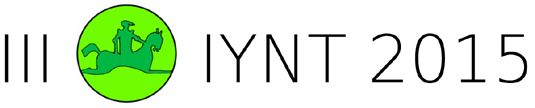 Serbian Team
Problem 8
Regional Center for Talented Youth Belgrade II
Problem 8
One person has decided to download all of the fiction existing in the English language and store it on a single USB stick. He expects to find or generate the respective text files, compress them, and then index them conveniently. Is this ambition realistic? Suggest a plan to approach this goal and solve a partial problem of this plan.
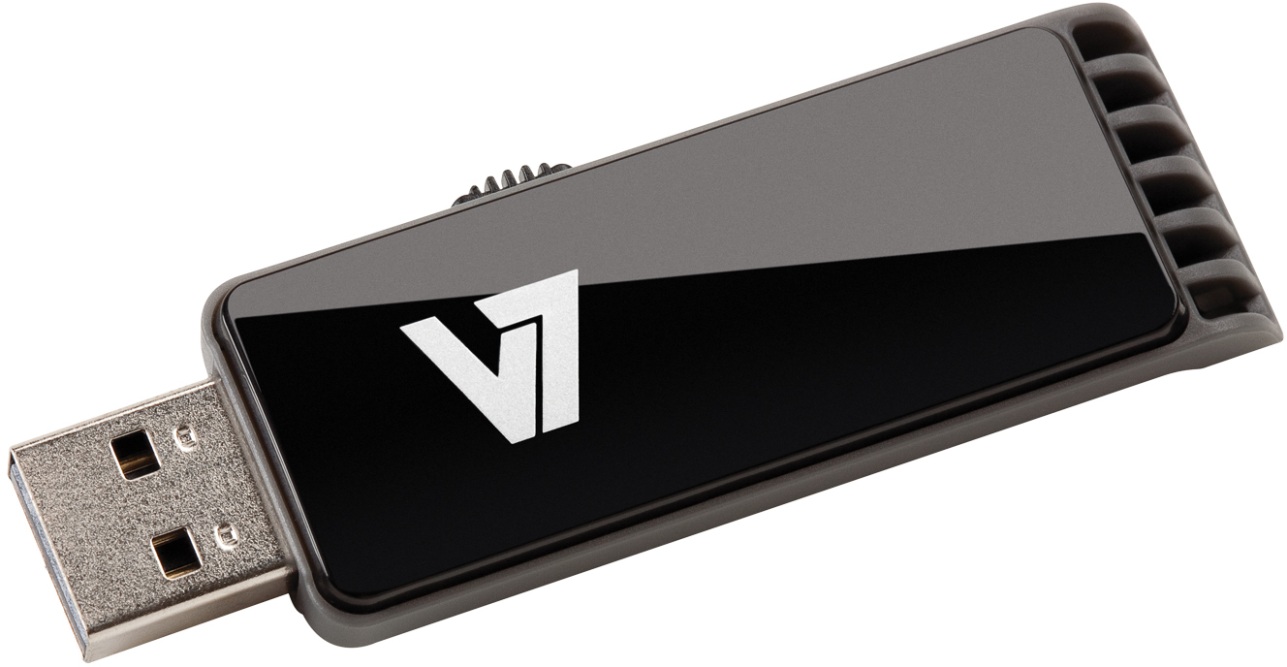 129,864,880
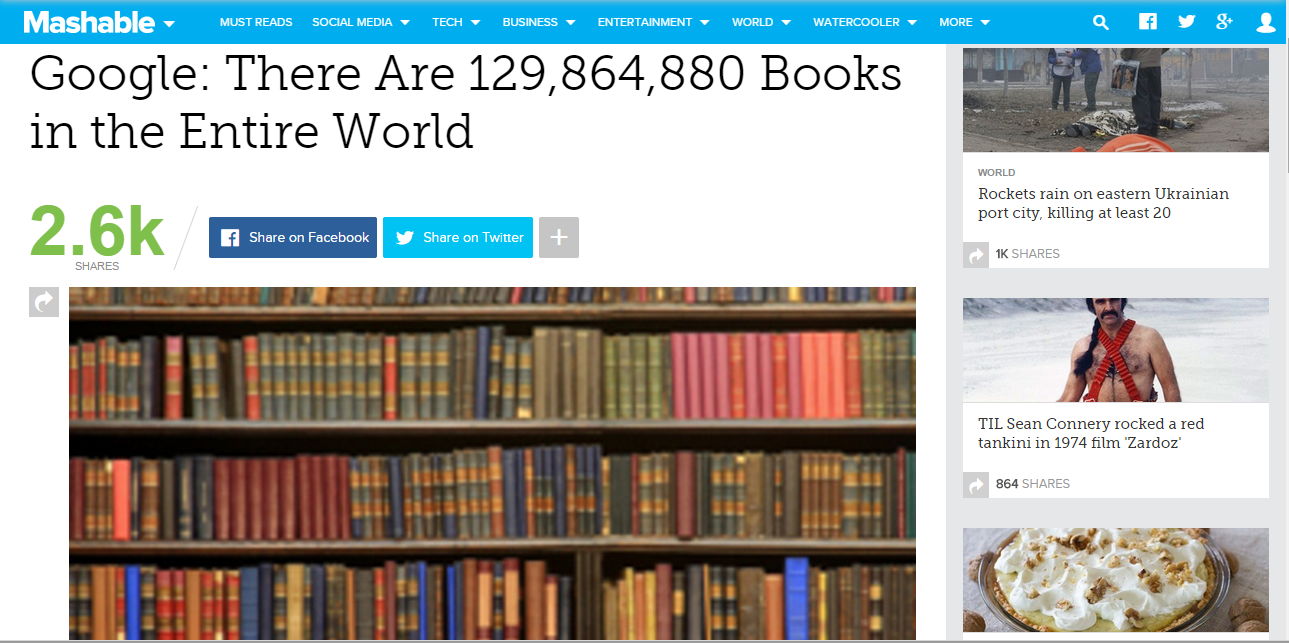 Books until 2010.
Average book size
2010. – 2015.
Countries used in research
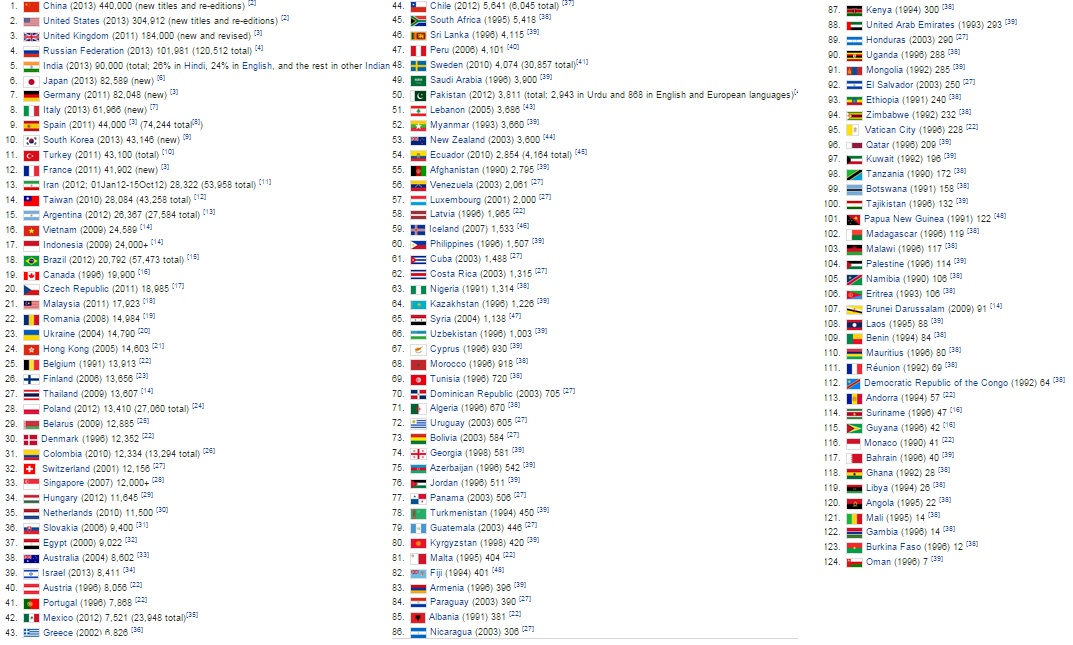 2 133 974
Books in a year
The results for ePUB
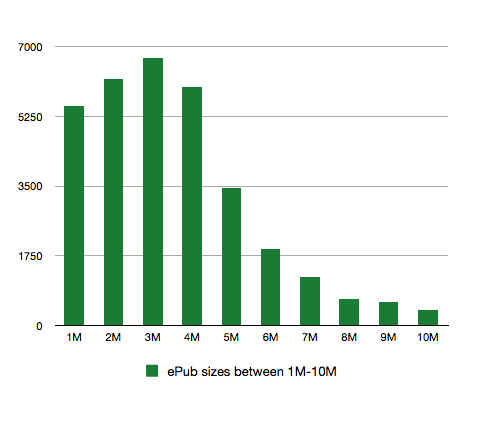 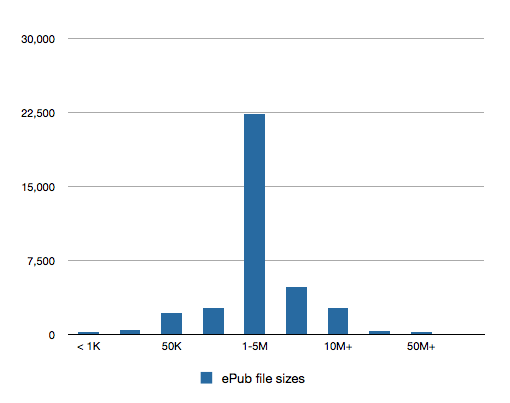 Average – 2.4MB
The Effect of Compression
2.4MB
*
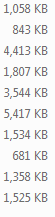 41%
0.9MB
2010 – June 2015
4.2 years
2 133 974 books/year
0.9MB
+
*
129,864,880
138827570.8 books
*
124 944 813.7MB
119.5TB
The Future of the USBs
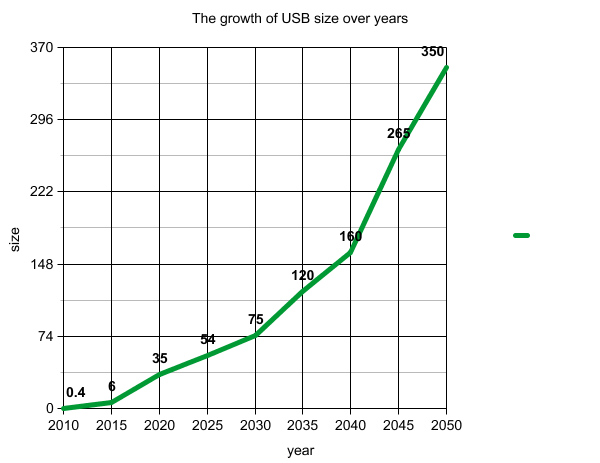 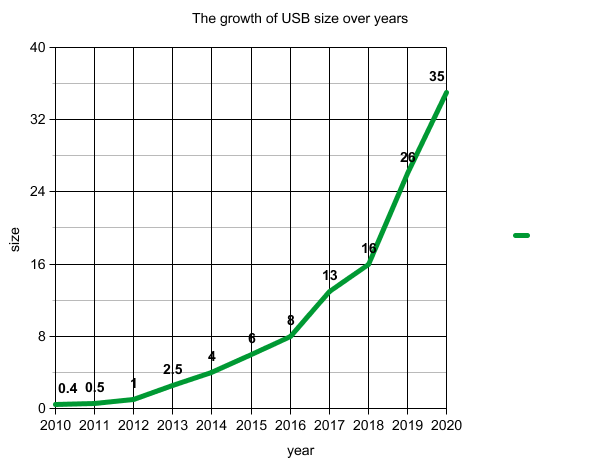 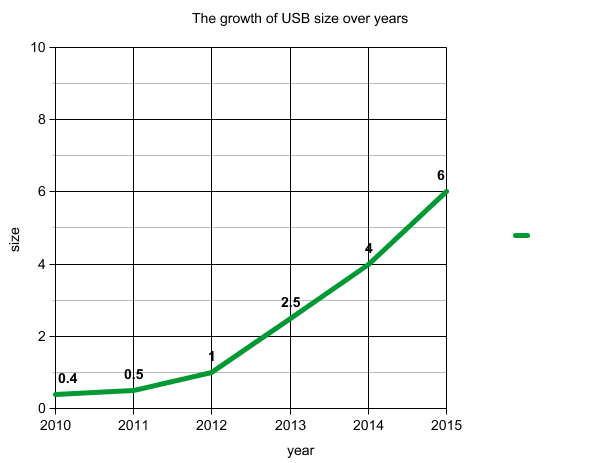 The Future of Books
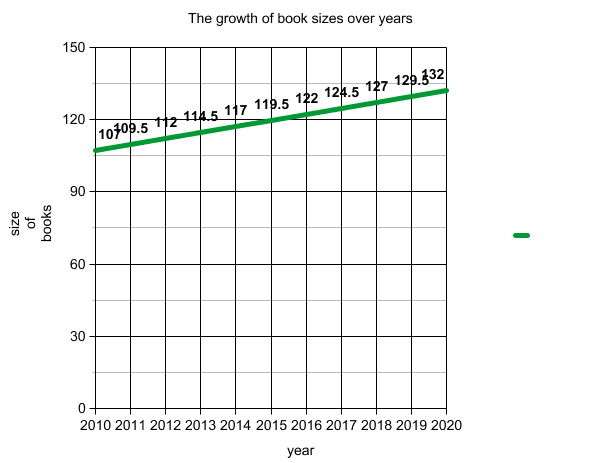 The Possibility to Store the Books
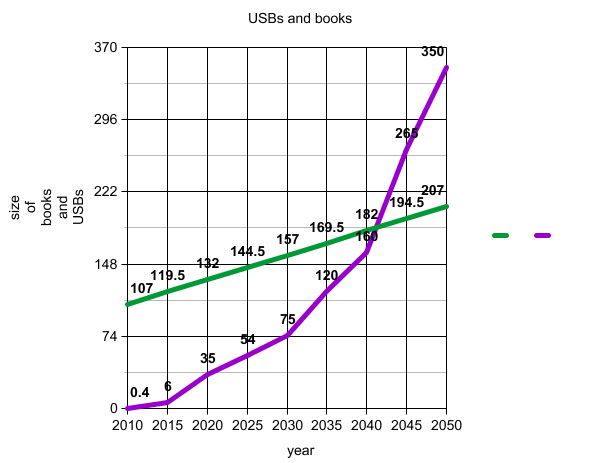 2042. – 2044.
(In TB)
Thank you for your attention!
2.6MB
2 133 974
2 133 974
*
0.9MB
5 121 537.6MB
4.88TB/year
Moore’s Law
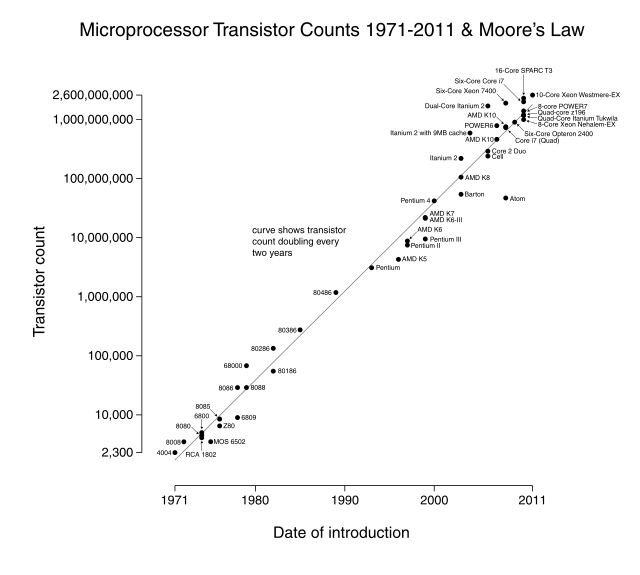 How USBs work
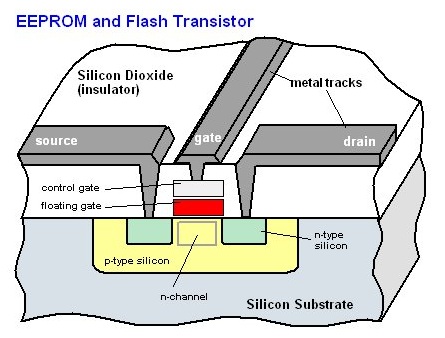